طرق حساب المحددات
المحددات الثنائية: Determinants of second order
عندما تكتب الكميات الأربع a1 , b1 , a2 , b2 على الصورة التالية:



فإنه يقصد بذلك المقدار الجبري   a1b2 -a2b1 وتكتب هذه النتيجة على الصورة التالية:



ويسمى الطرف الأيسر لهذه المتساوية بالمحددة والطرف الأيمن بمفكوك المحددة، وتسمى الكميات a1 , b1 , a2 , b2 المرتبة كما هو موضح بالطرف الأيسر بعناصر أو مكونات المحددة. ولما كانت هذه المحددة تحتوى على صفين وعمودين فأنها تسمى بالمحددات ذات الرتبة الثانية.
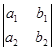 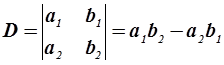 مثال: اوجد قيمة المحددة التالية:



الحل/



2 المحددات بالطريقة العامة (المحيدد الاول او المرافق)
	على غرار ما سبق شرحه بالنسبة للمحددات الثنائية فإنه إذا وضعت الكميات التسع على الصورة:
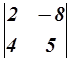 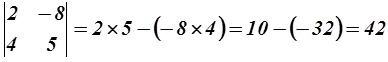 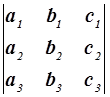 فإنه يقصد بذلك المقدار:



أي المقدار الجبري 


ونظراً لاحتواء هذه المحددة على ثلاثة صفوف وثلاثة أعمدة فإنها تسمى بالمحددة الثلاثية أو ذات الرتبة الثالثة.. وتسمى الكميات التسع a1 a2 a3 , b1 b2 b3 , c1 c2  c3  بعناصر المحددة أو مكوناتها. ويلاحظ أنه يمكن فك المحددة باستخدام عناصر أو مكونات أي صف أو أي عمود مع مراعاة القاعدة التالية للإشارات:
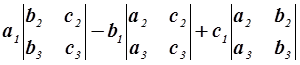 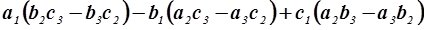 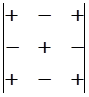 ومن الجدير بالذكر ملاحظة أن الإشارة المصاحبة للعنصر تتبع القاعدة (-1)m حيث m هي مجموع رقمي الصف والعمود الموجود به العنصر.
 
مثال (2-3): إوجد مفكوك المحددة الثلاثية التالية:



الحــــــــل
	يمكن فك هذه المحددة باستعمال أي صف أو أي عمود كما يأتى:
أولاً:باستعمال الصــــف الأول:
	
 
ثانياً:باستعمال الصــف الثاني:
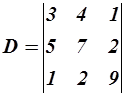 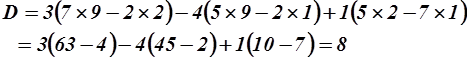 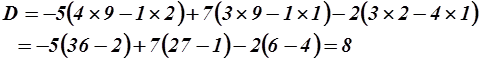 ثالثاً:باستعمال الصــف الثالث:


 
رابعاً:باستعمال العمـود الأول:



خامساً:باستعمال العمود الثانى:

 

سادساً:باستعمال العمود الثالث:
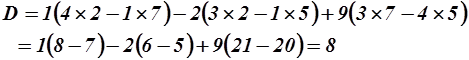 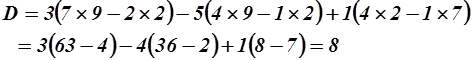 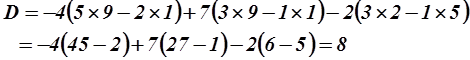 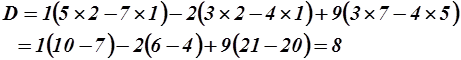